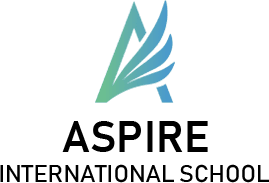 قسم الدراسات العربية
الصف الأول الإعدادى
الدرس الثانى
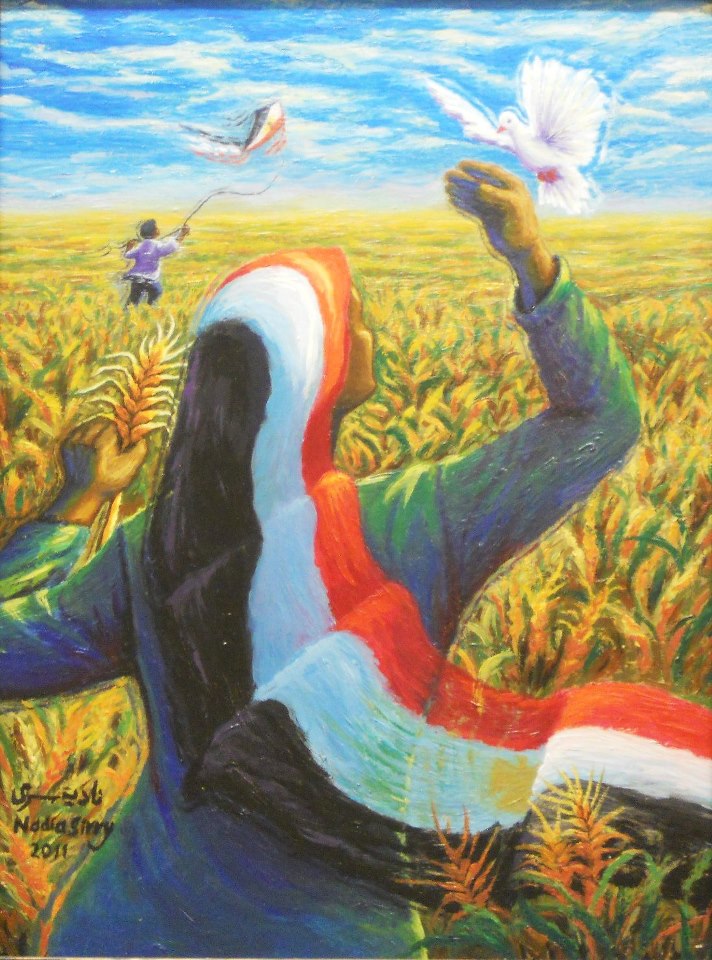 أهداف الدرس
تعرف الرموز الهيروغليفية .
يقارن بين أنواع الأدب المصرى القديم .
يعطى أمثله على حب الوطن الوطن من مصر القديمة .
يقدر أهمية التحلى بالصفات والأخلاق الحميدة التى دعى إليها الحكماء .
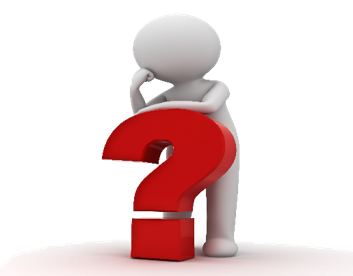 أولا : الكتابة :
بم سميت تلك الرموز ؟
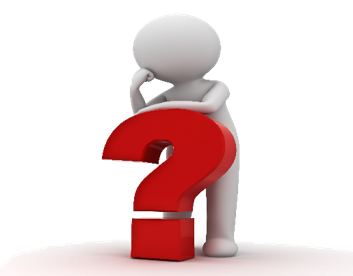 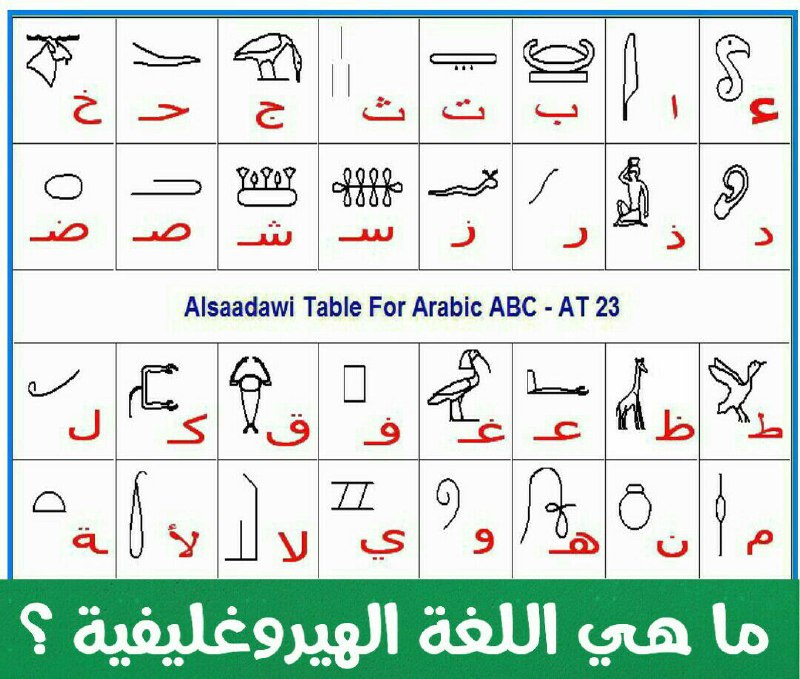 تكتب من أعلى إلى أسفل الورقة ومن اليمين إلى الشمال وقد استخدم المصرى القديم الكتابة ورق البردى وأقلاما وحبرا أسود أو أحمر .
كيف تكتب ؟
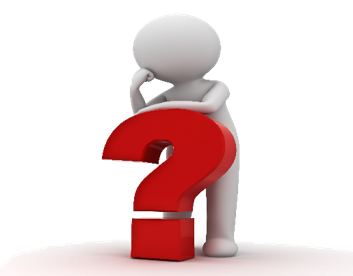 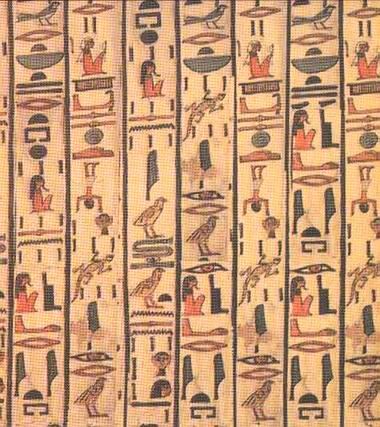 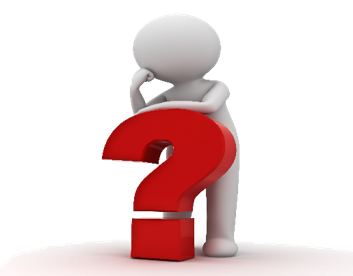 تعرف بخط رجال الدين حيث كان يستخدمه الكهنة فى الكتابة على أوراق البردى .
1- الهيراطيقية :
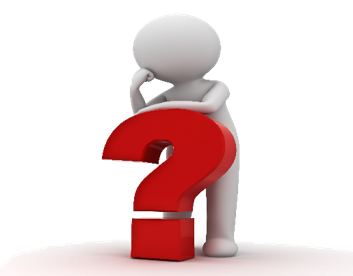 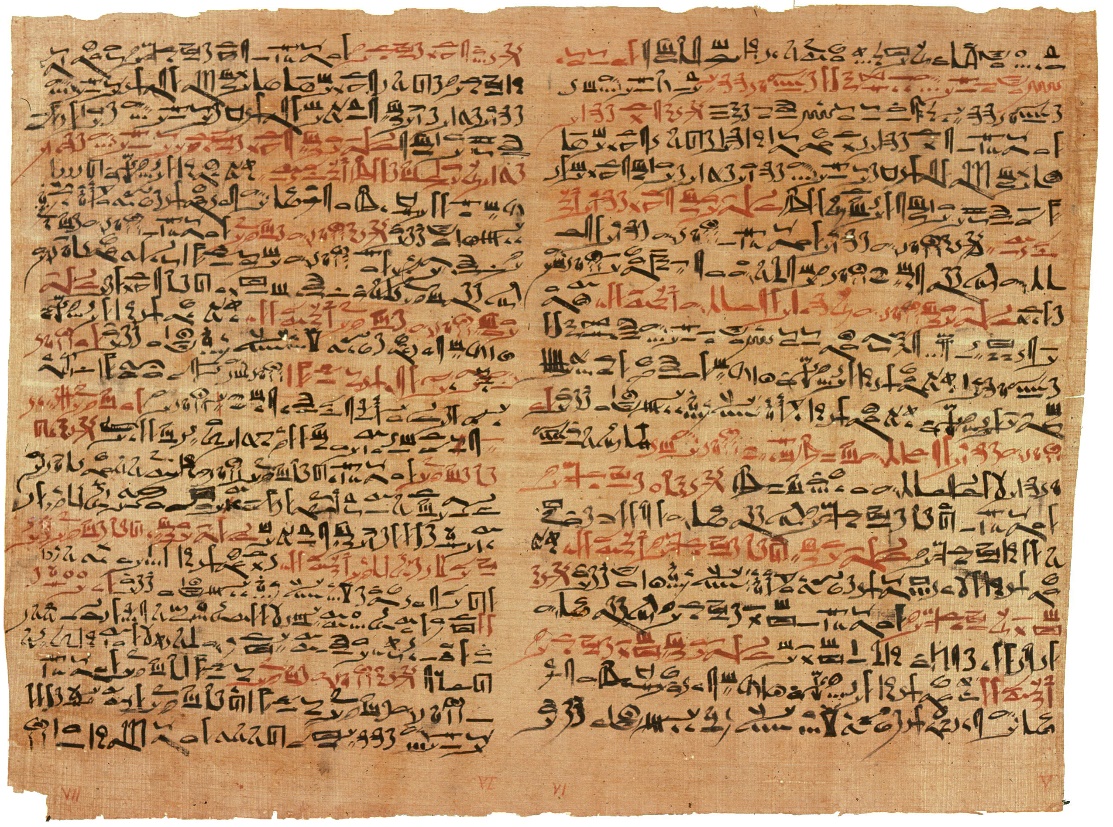 تعرف بالخط الشعبى حيث كان يستخدم فى جميع نواحى الحياة العامة
2- الديمقوطيقية :
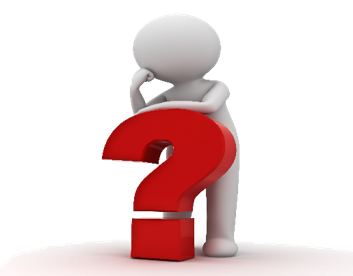 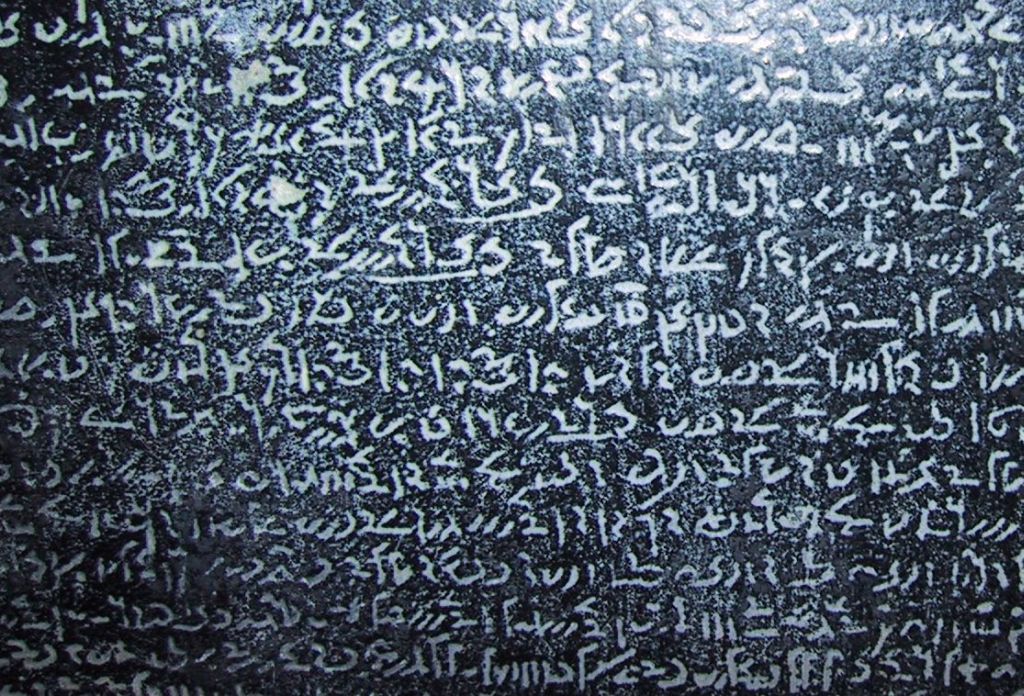 وهى تمثل المرحلة الأخيرة من مراحل الكتابة المصرية القديمة مأخوذة من الديموطيقية
3- القبطية :
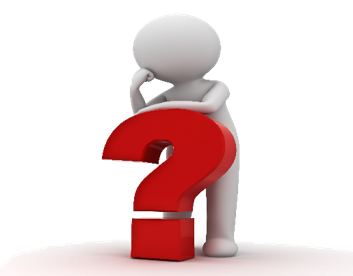 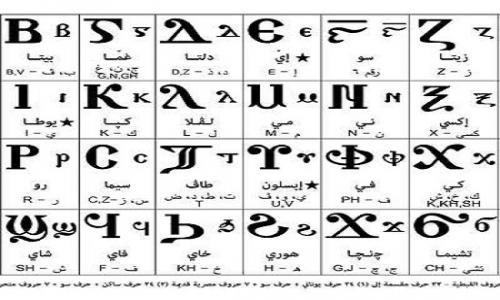 ترك لنا المصريون القدماء تراثا زاخرا من الأدب شاهدا عل ابداعاتهم الأدبية تناول قضاياهم السياسية والإجتماعية والدينية
ثانيا : الأدب المصرى القديم :
أنواع الأدب المصرى :
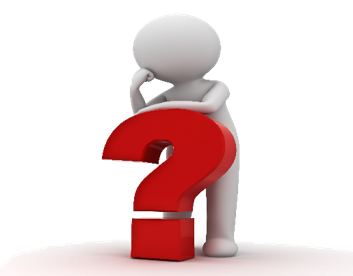 1- أنواع الأدب الدينى :
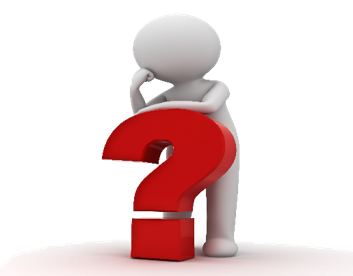 أ- الأدب الدينى :
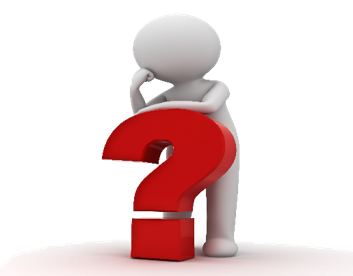 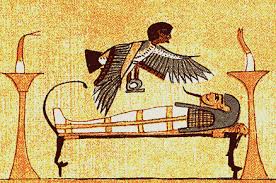 1- نصوص الأهرام :
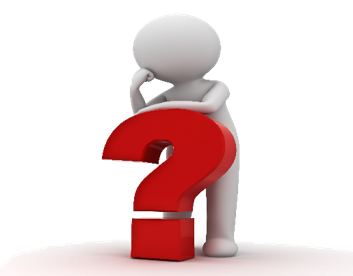 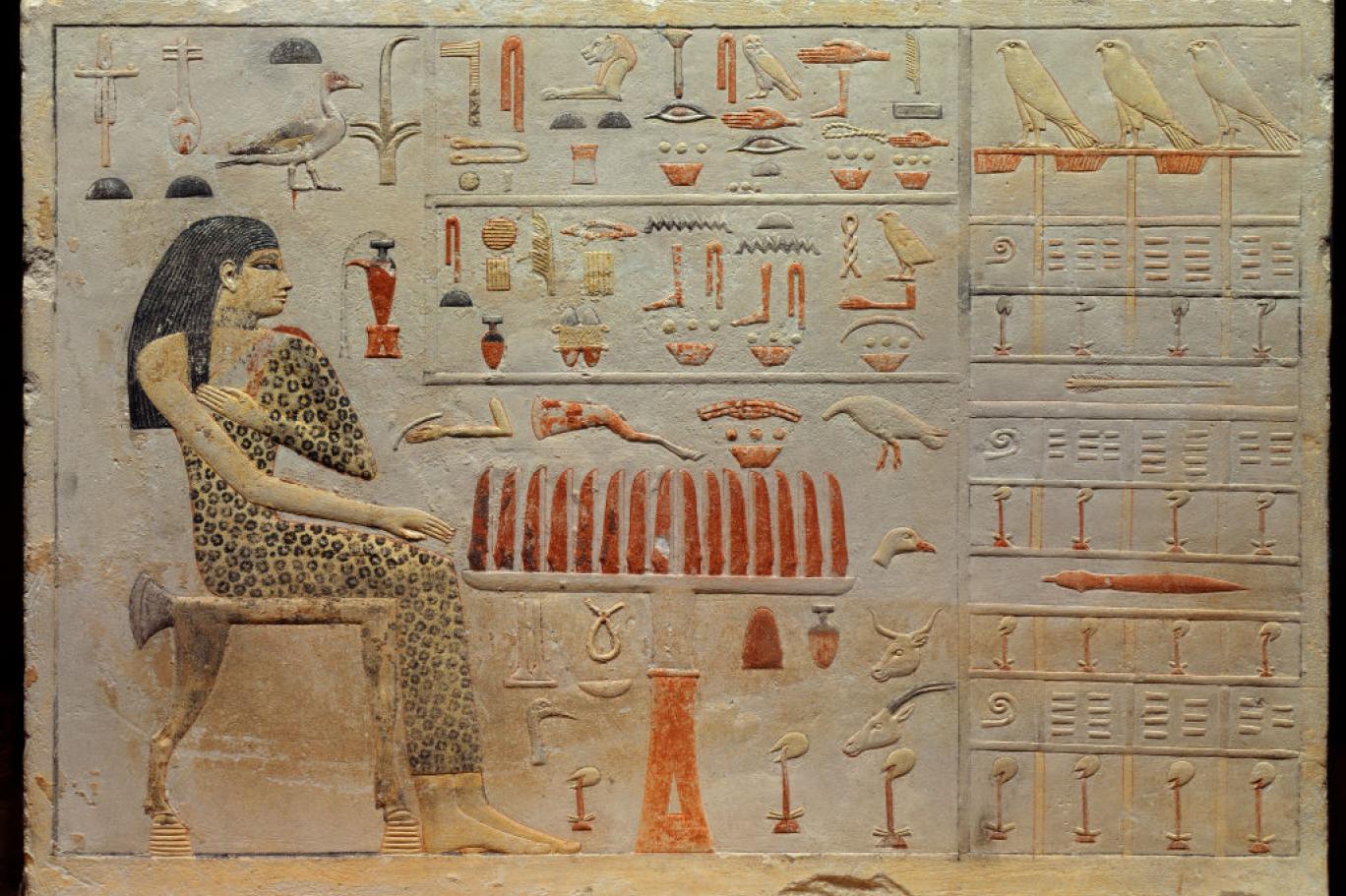 2- كتاب الموتى :
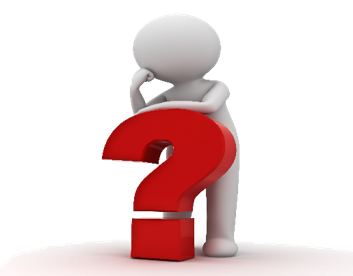 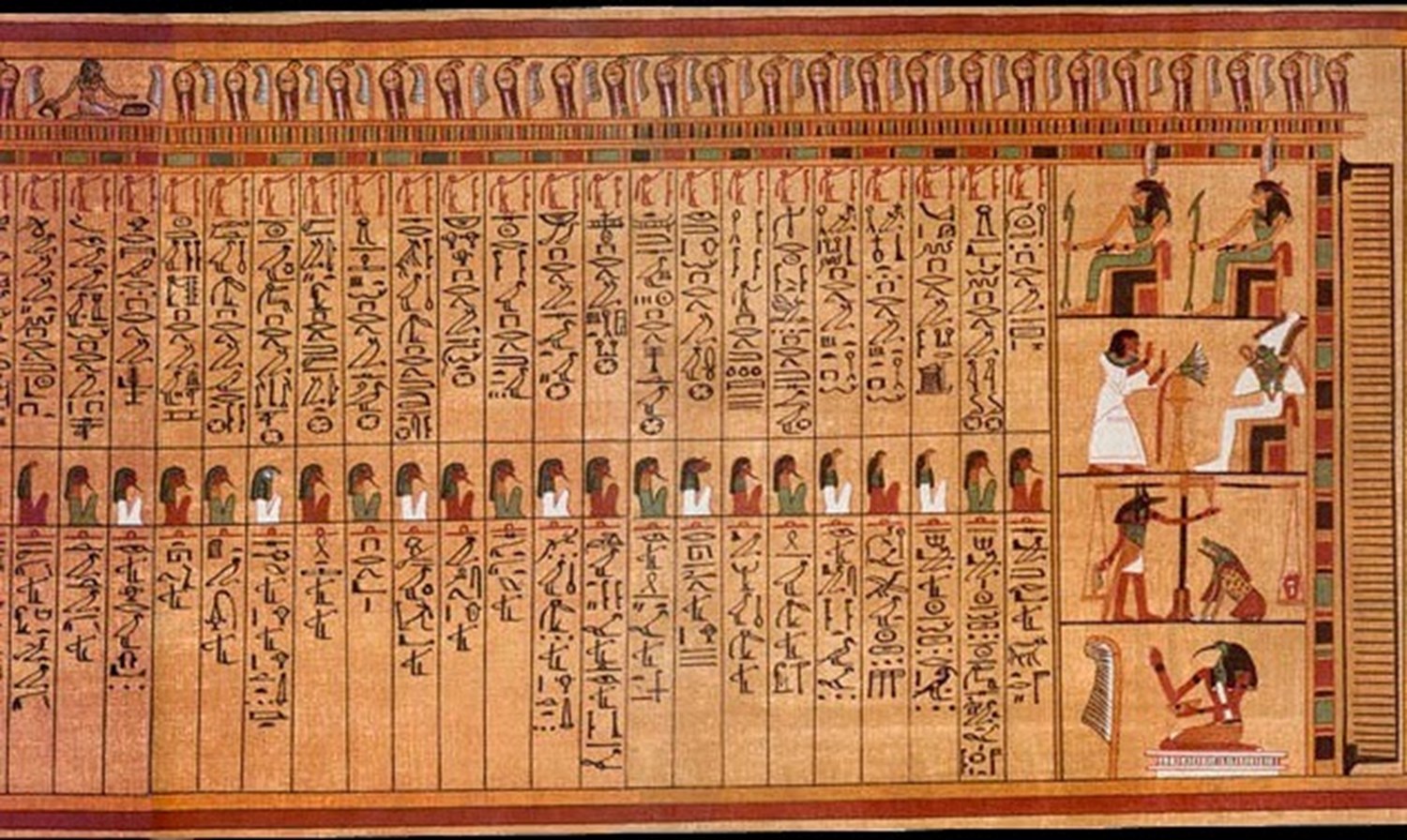 3- أناشيد اخناتون :
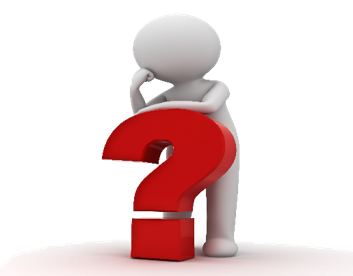 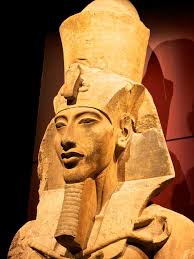 4:الأساطير الدينية :
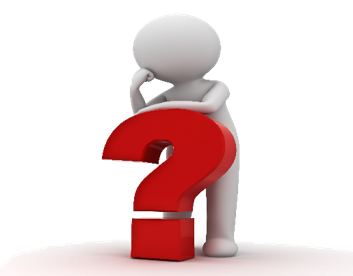 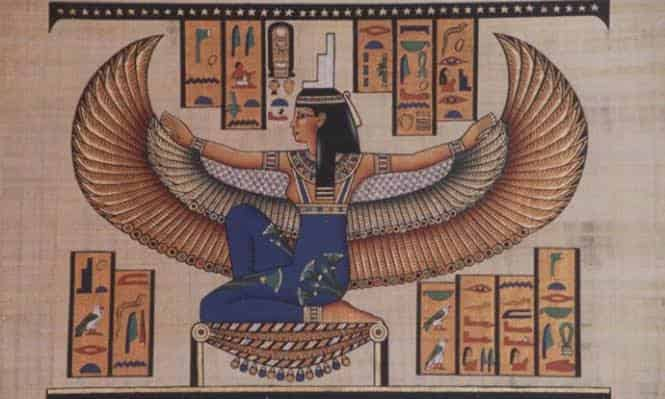 ب:الأدب القصصى :
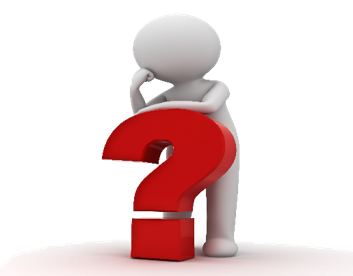 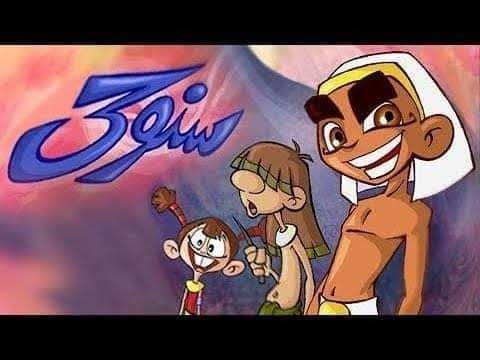 ج: الأدب التهذيبى :
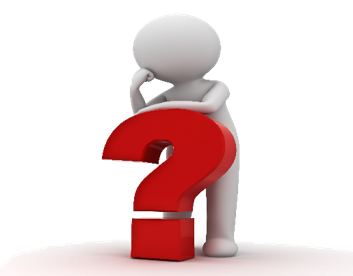 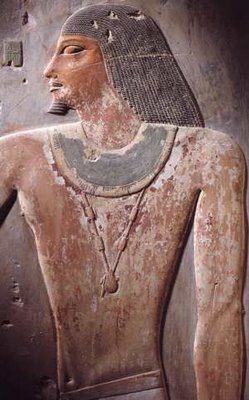 بتاح حتب
د: أدب المديح :
هو ذلك الأدب الذى يمجد أعمال فرعون ويشيد بفضله على الشعب كما ورد فى تمجيد الملك سنوسرت الثالث .
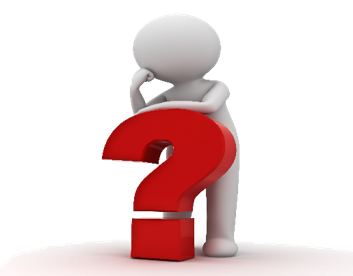 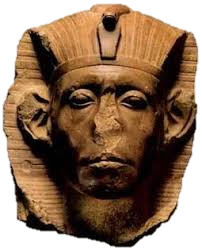 سنوسرت الثالث